Bildungssysteme in Europa – vom Kindergarten bis zum Berufsleben
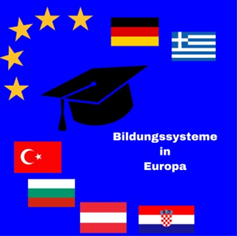 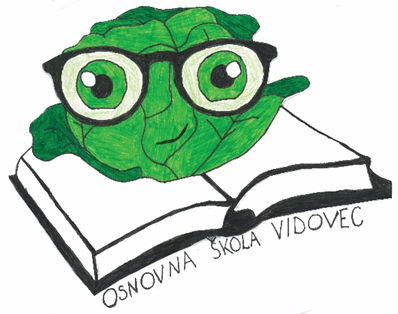 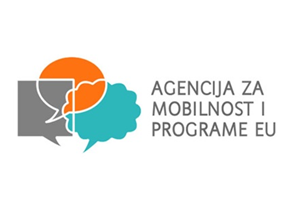 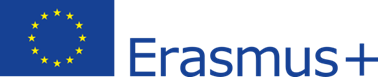 Dieses Projekt wurde mit Unterstützung der Europäischen Kommission finanziert. Die Verantwortung für den Inhalt dieser Veröffentlichung (Mitteilung) trägt allein der Verfasser; die Kommission haftet nicht für die weitere Verwendung der darin enthaltenen Angaben.
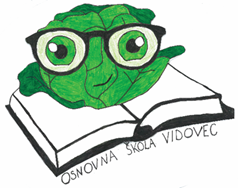 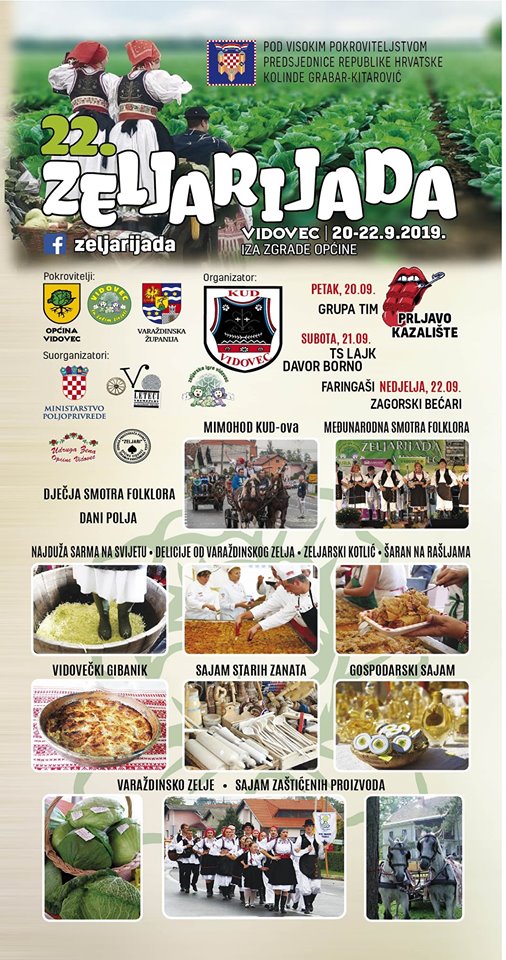 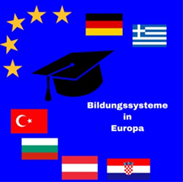 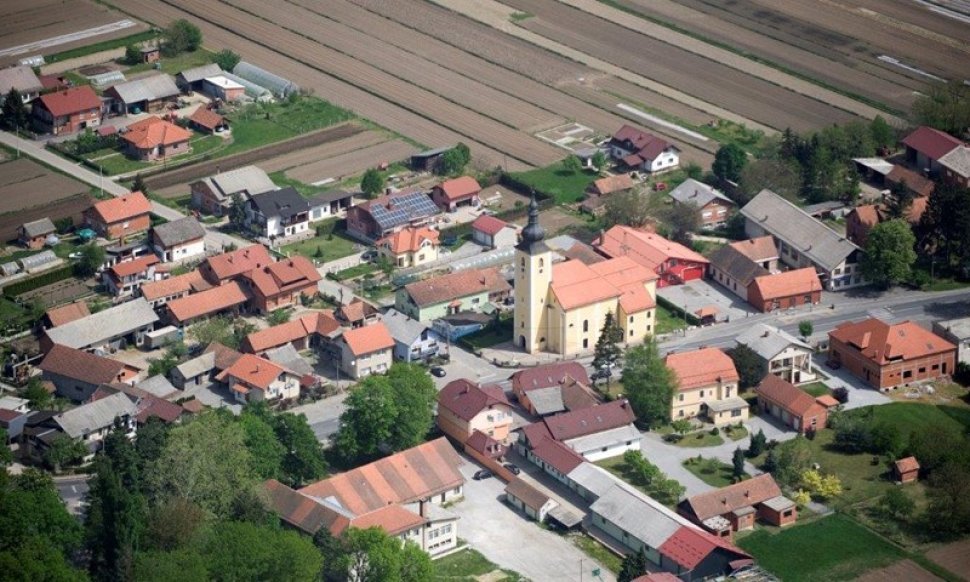 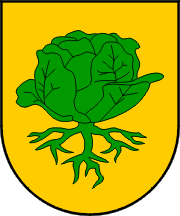 Vidovec
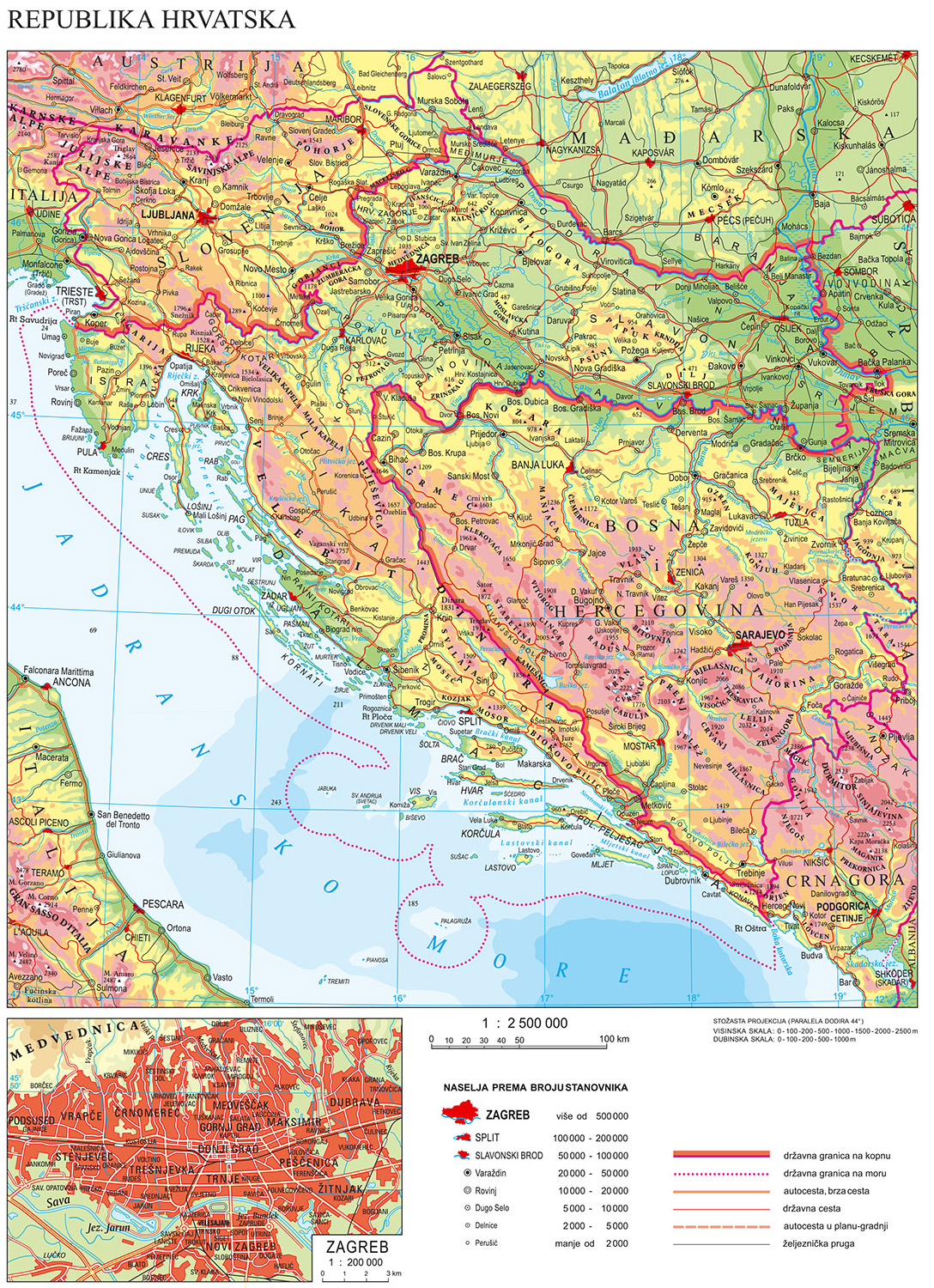 Kroatien
Grundschule Vidovec
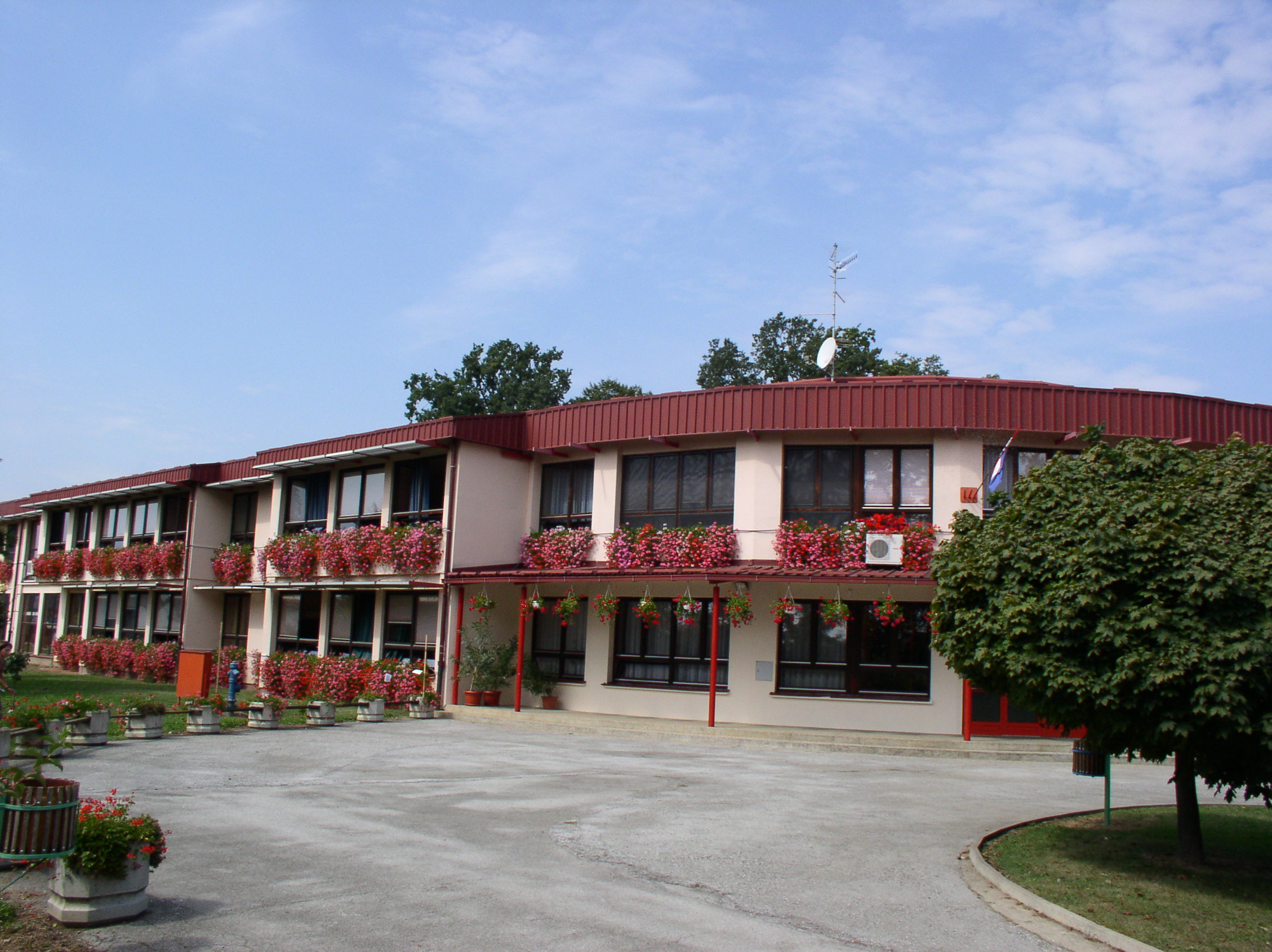 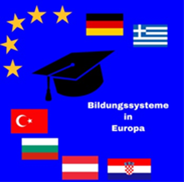 Was ist der Kindergarten?
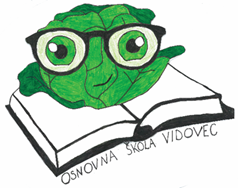 Der Kindergarten ist eine Einrichtung der öffentlichen oder privaten Kindertagesbetreuung.
Ziele: Vorbereitung auf die Grundschule
                Kommunikation
                Freundschaft
                Lebenskompetenzen
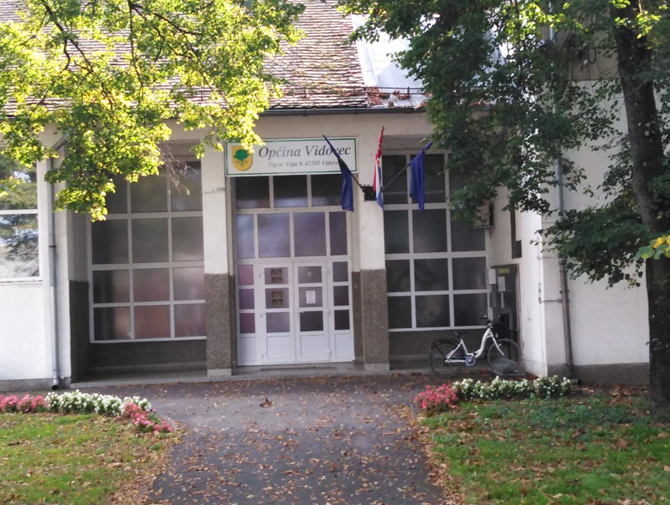 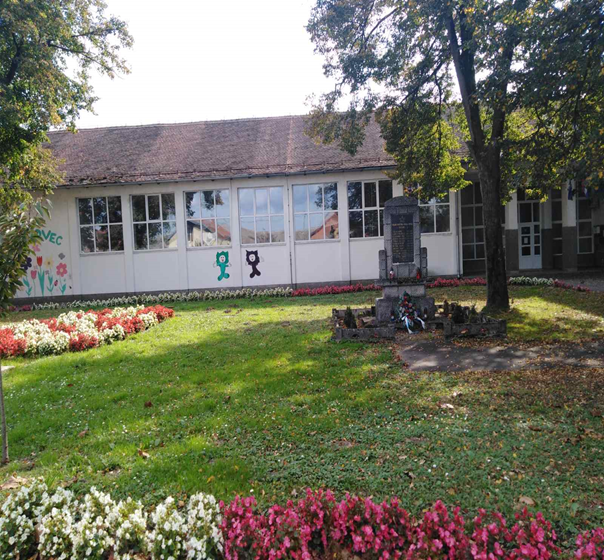 Was ist der Kindergarten?
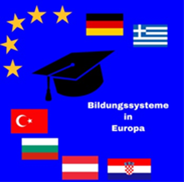 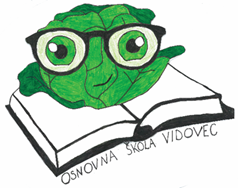 Eltern:
Kinder:
Mutter Zavrtnik: „Der Kindergarten ist ein Ort, wo sich Kinder auf die Schule vorbereiten, lernen zu teilen, in Gruppen arbeiten und einander helfen.”
Vater Ćurić: „Für mich ist der Kindergarten ein Ort, wo die Kinder spielen, lernen, wo sie sich sozialisieren.”
Mutter Tomiša: ”Im Kindergarten spielen Kinder, wenn ihre Eltern arbeiten.”
Vater Tomiša: „Der Kindergarten ist ein Ort, in dem Kinder Freunde finden und sich auf die Schule vorbereiten.”
Sofija: ”Der Kindergarten ist ein Ort zum Spielen.”
Maja: ”Ich mag im Kindergarten zeichnen.”
Teodor: ”Wir singen, zeichnen und schreiben Briefe im Kindergarten.”
Fran: ”Am liebsten spiele ich mit Dinosauriern.”
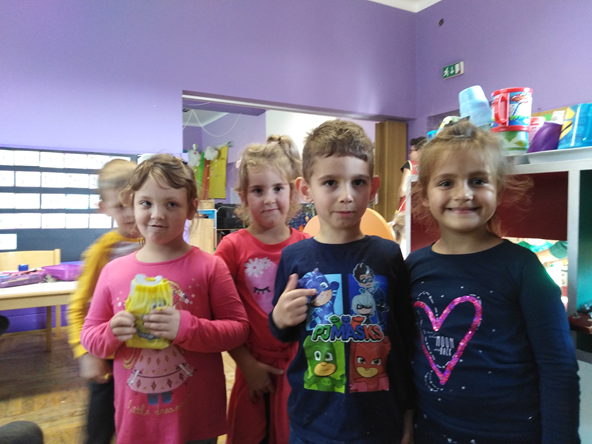 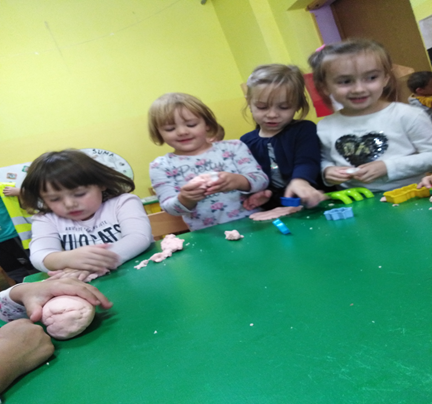 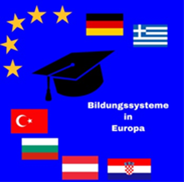 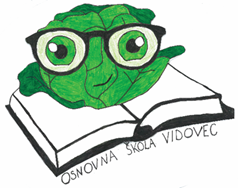 Kindergärten gibt es für drei Altersstufen:
Kinderkrippe: 1 – 3 Jahre ​
Kindergarten: 3 – 5 Jahre​​
Vorschule: 5 – 7 Jahre​
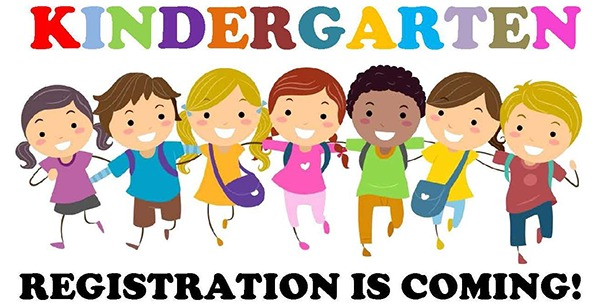 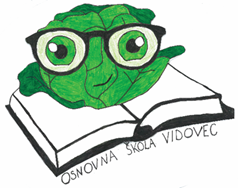 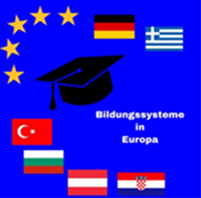 Kindergarten „Škrinjica”
zwei Altersgruppen
Gemischte Gruppe - groß
Gemischte Gruppe – klein
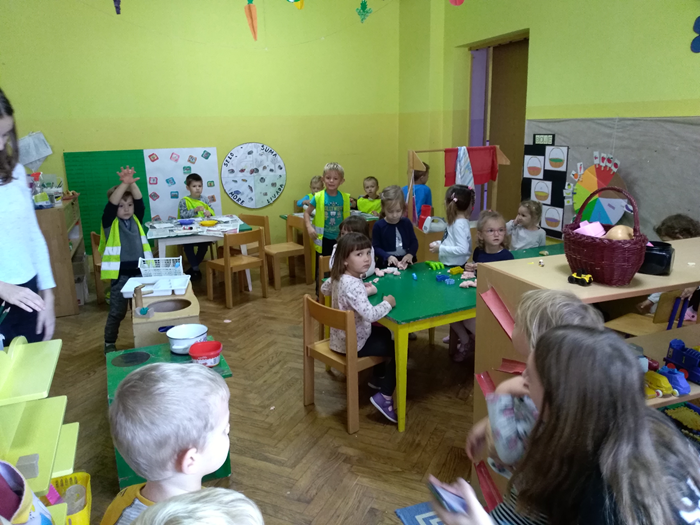 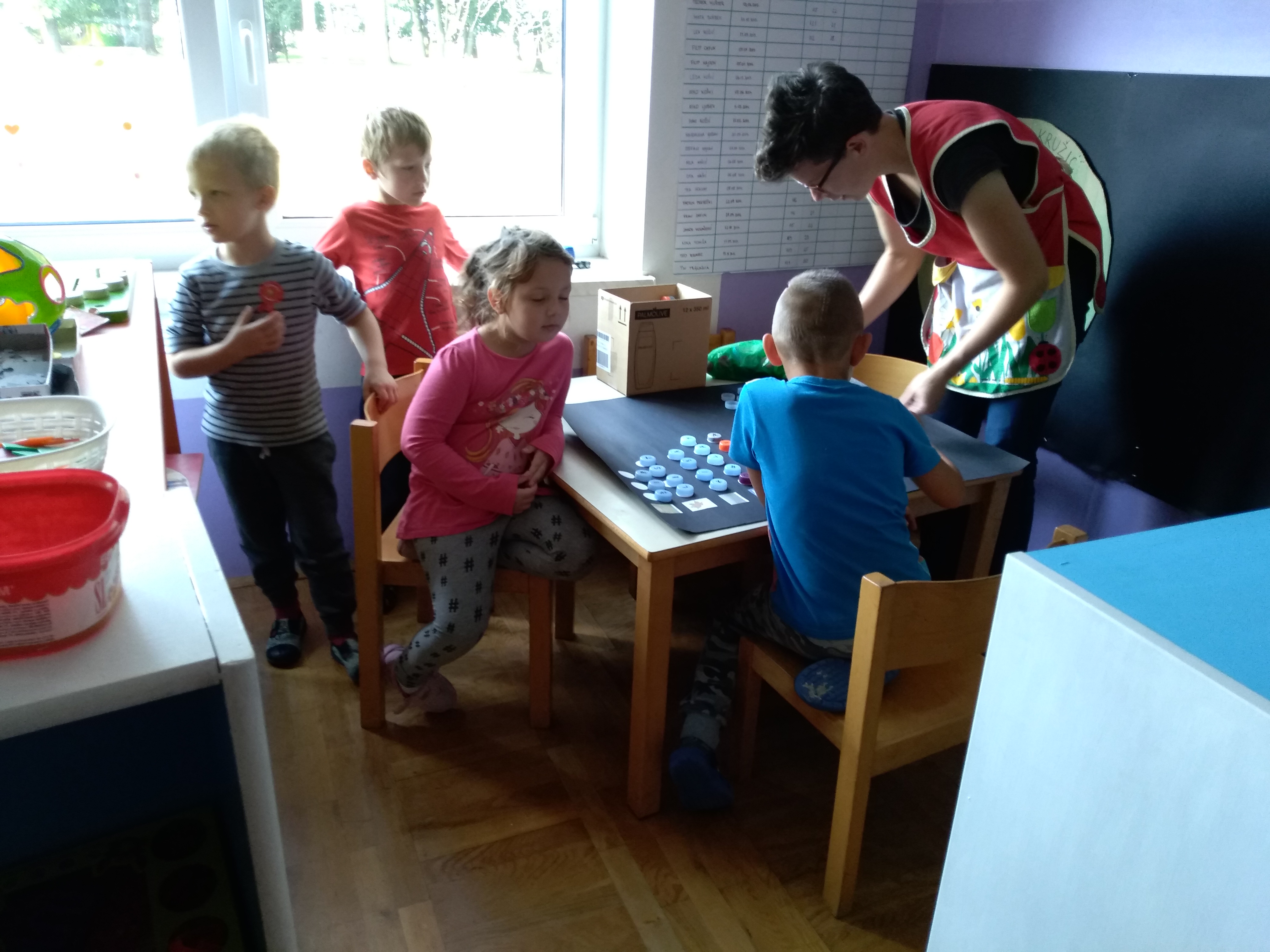 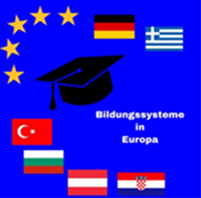 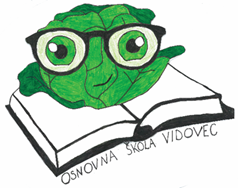 Vorschulprogramm
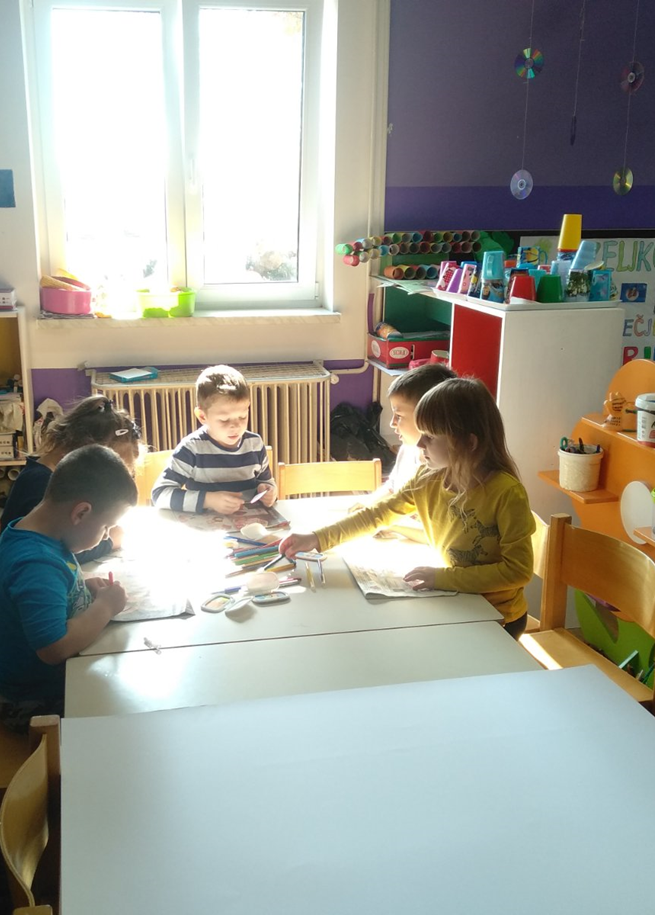 250 Stunden
Graphomotorik
Feinmotorik
emotionale und soziale Entwicklung
Projektkompetenzen
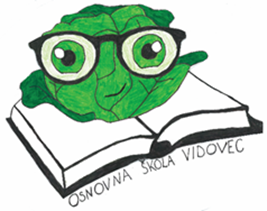 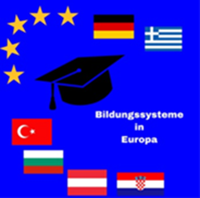 Kindergarten „Škrinjica”
Fremdsprachen
Ausflüge (Bildungs- und Kulturinstitutionen)
Feste
Arbeit mit Verbänden, mit anderen Kindergärten und der Gemeinde
                                        Fremdsprachenecke


                                             Teilnahme an den XVI. Theaterspielen
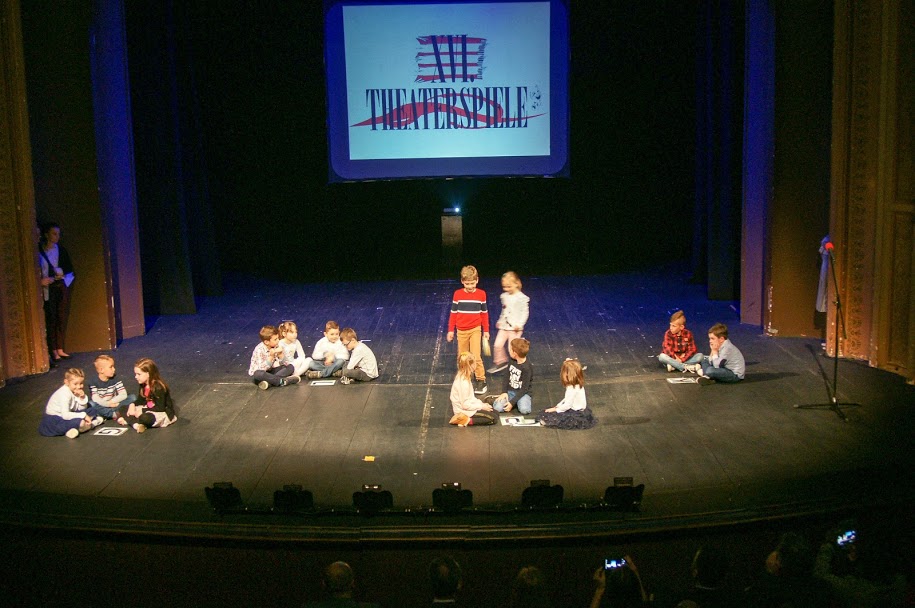 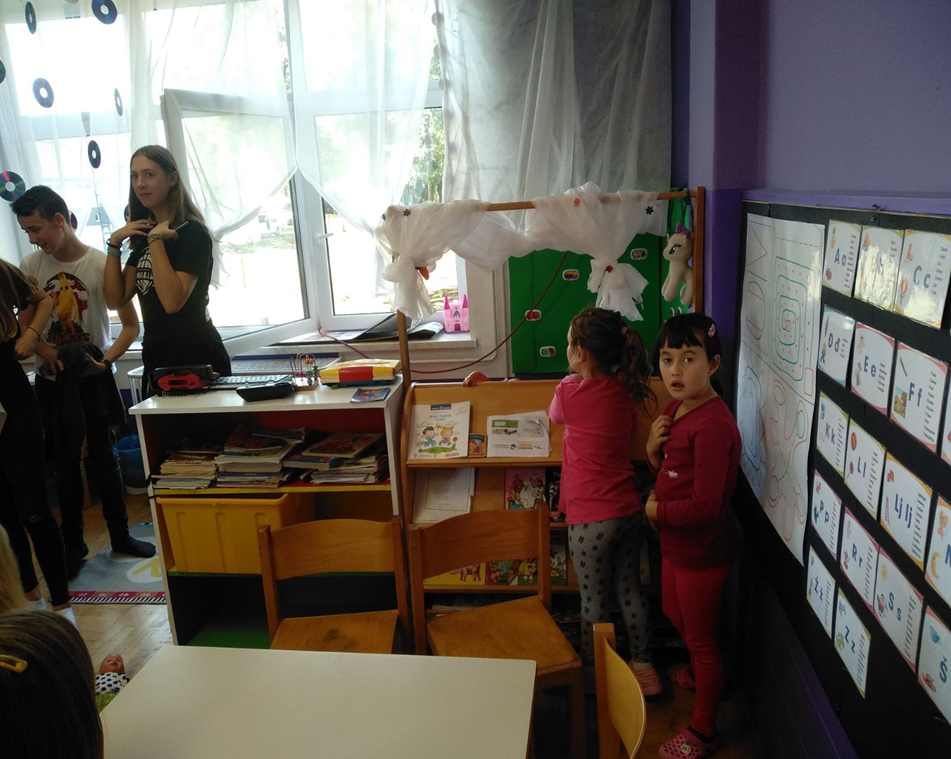 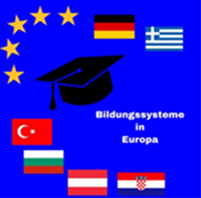 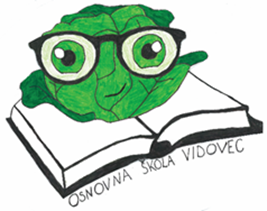 Was machen wir im Kindergarten?
Das mögen wir nicht:
schlafen müssen
aufräumen müssen
 und wir mögen es nicht, wenn unsere Eltern uns im Kindergarten lassen
Das mögen wir:
spielen mit Dinosauriern, Puppen, Brettspielen und mit den anderen Kindern
 am liebsten spielen wir in der Küche und malen
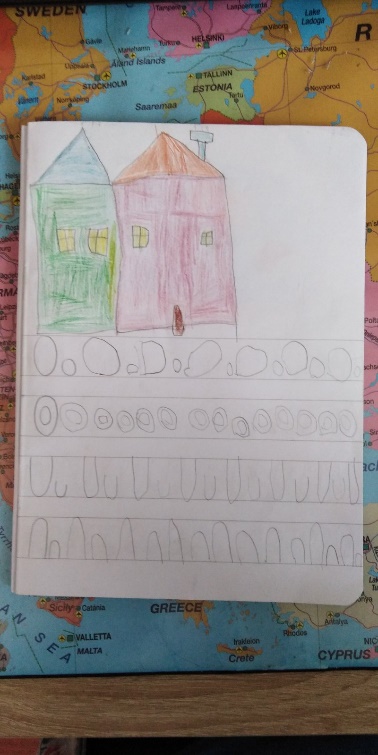 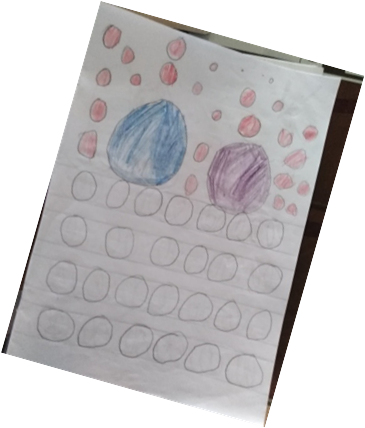 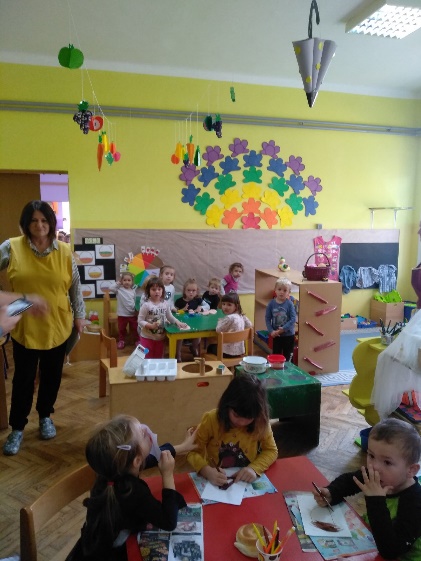 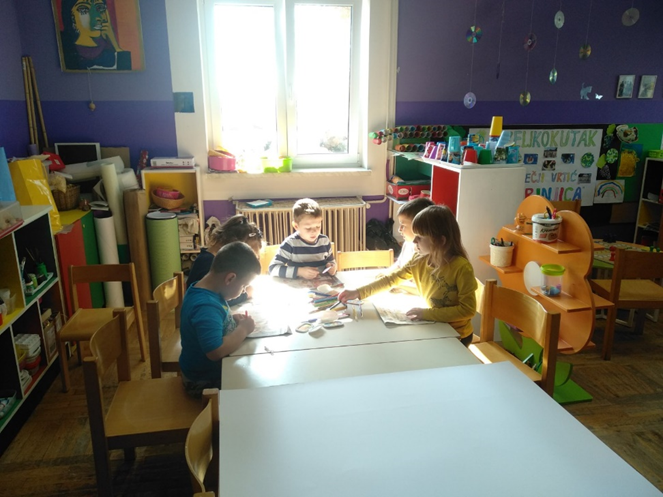 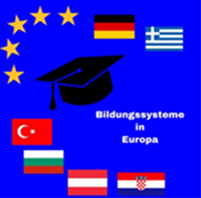 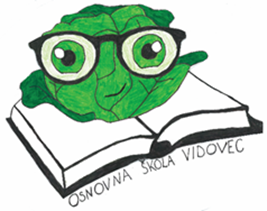 Unser neuer Kindergarten
Baubeginn:  01.04.2019
Bauende: 31.08.2020​
Finanziert durch Mittel der Geminde Vidovec und das Ministerium für Demografie ​​
120 Kinder in drei Altersstufen – Vorschule, Kindergarten, Krippe​
​
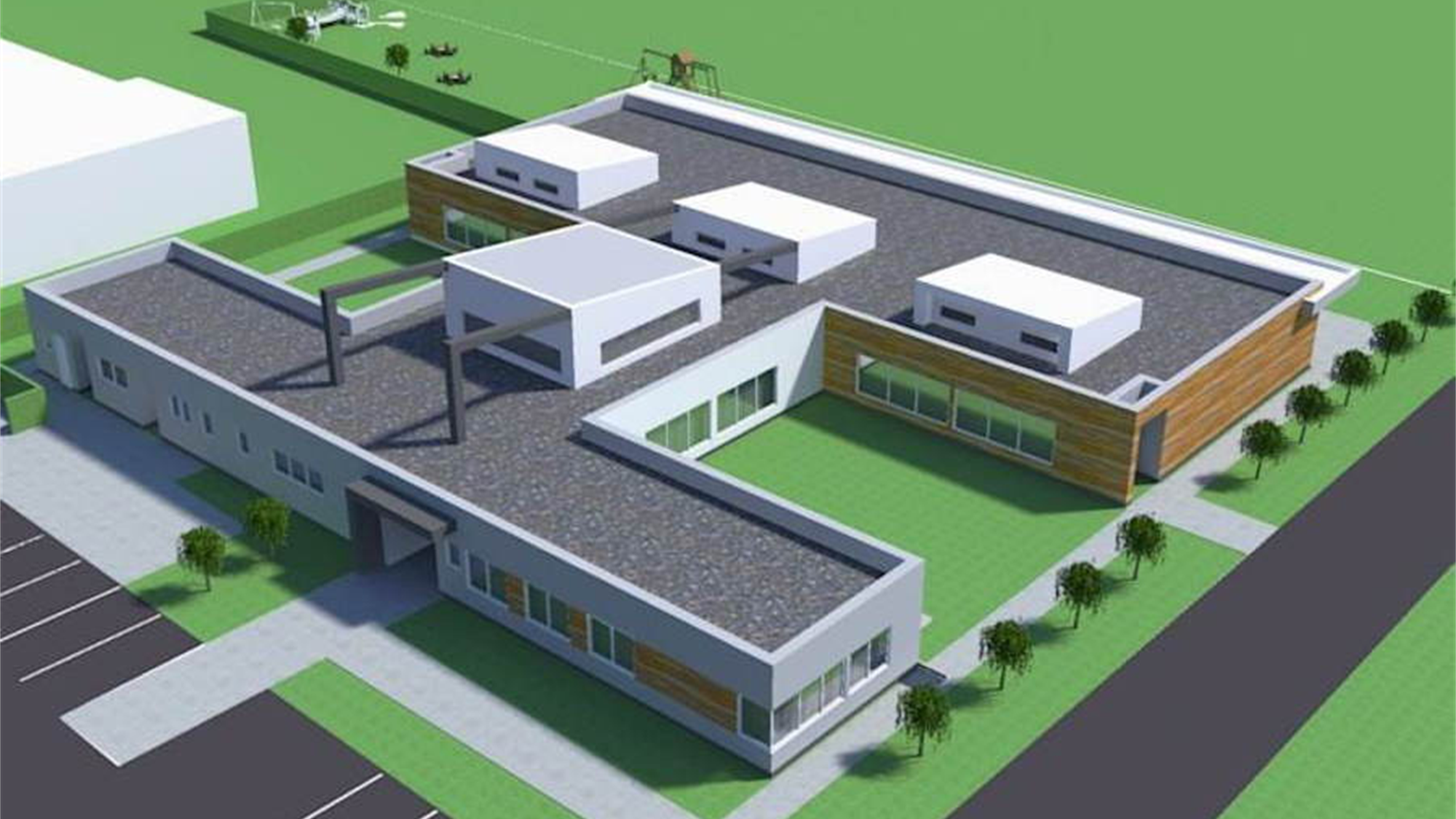 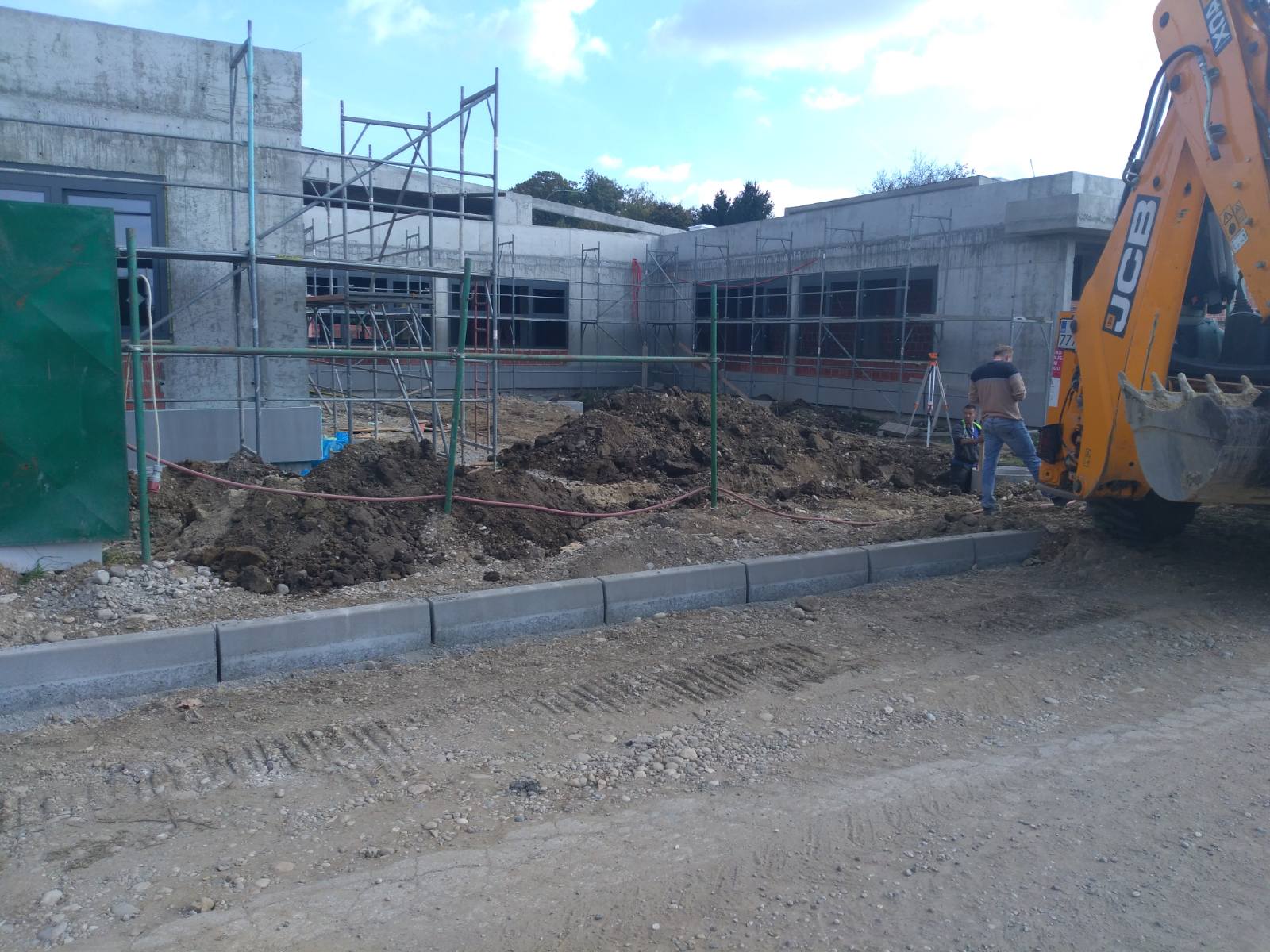 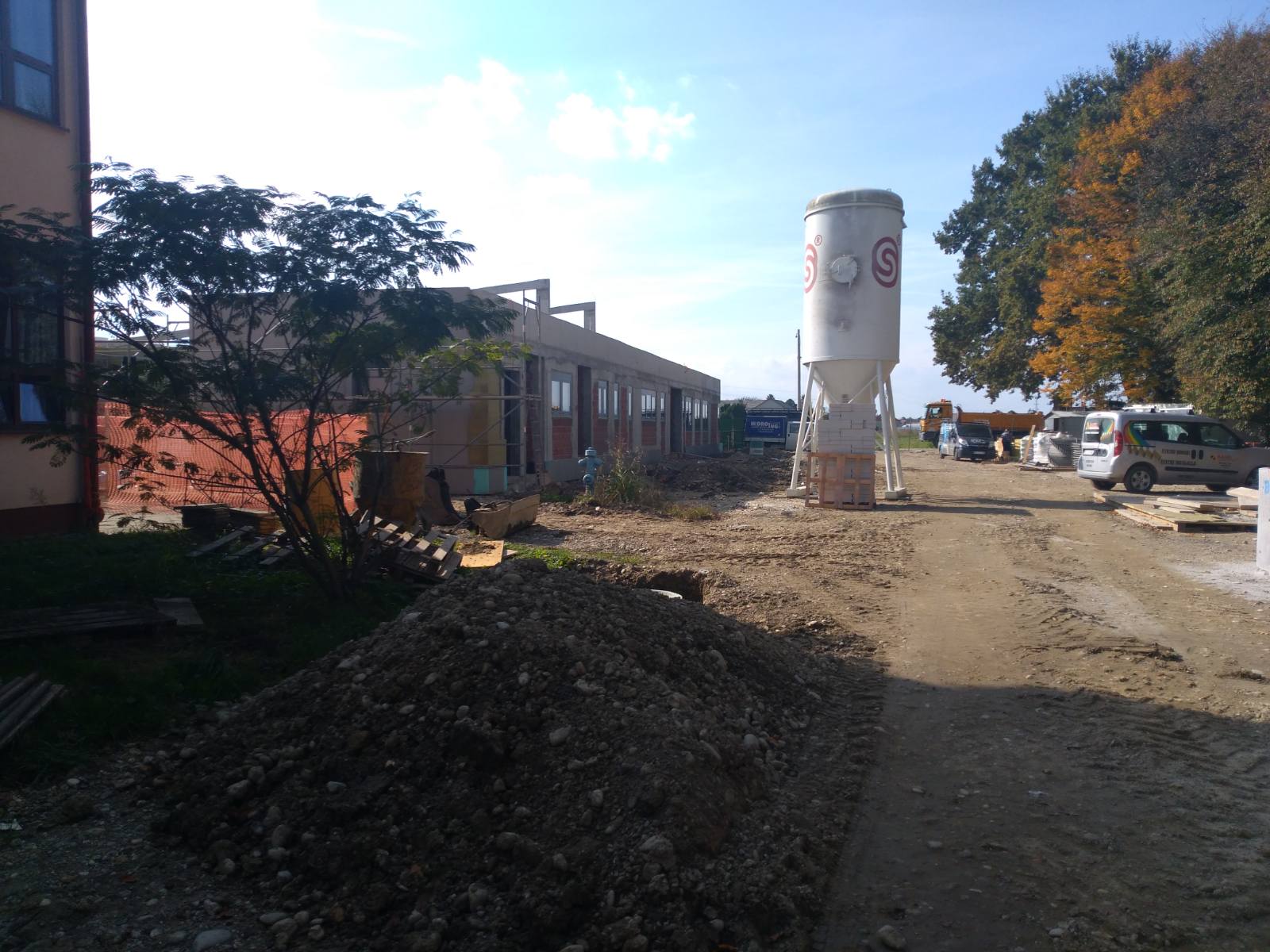 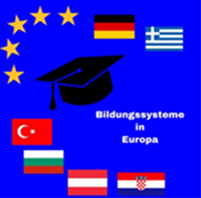 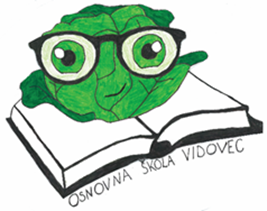 VIELEN DANK FÜR EURE AUFMERKSAMKEIT!
Tena Kocijan, Petar Mešnjak, Lana Tomiša, 8.a                       Elizabeta Zavrtnik, Erika Ćurić, Lorena Tkalčec,8.b
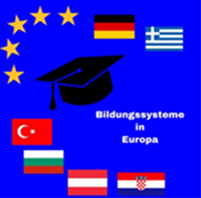 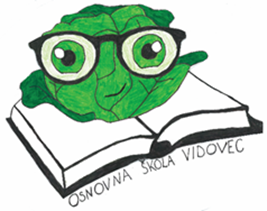 Quellen:
https://de.wikipedia.org/wiki/Kindergarten
http://www.vidovec.hr/
https://www.google.com/search?q=karte+hrvatska&source=lmns&bih=657&biw=1366&hl=hr&ved=2ahUKEwiewun61q3lAhXOmLQKHQO-At8Q_AUoAHoECAEQAA
Fotos der Fotogruppe der Grundschule Vidovec
Erzieherinnen, Eltern und Kinder des Kindergartens „Škrinjica”- DANKE!